Community Engagement & Corporate Identity Program
WebsiteAnalyticsAugust, September, October 2017
Audience - Overview
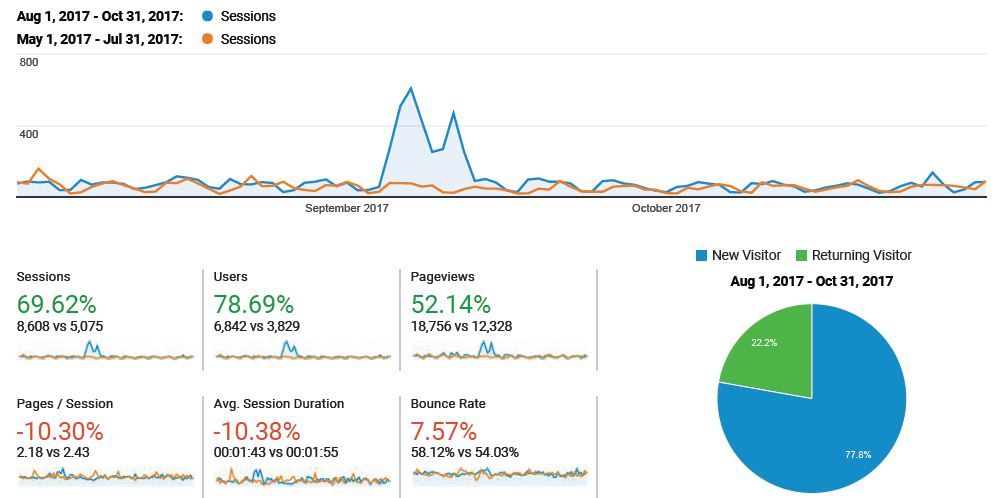 Demographic - Overview
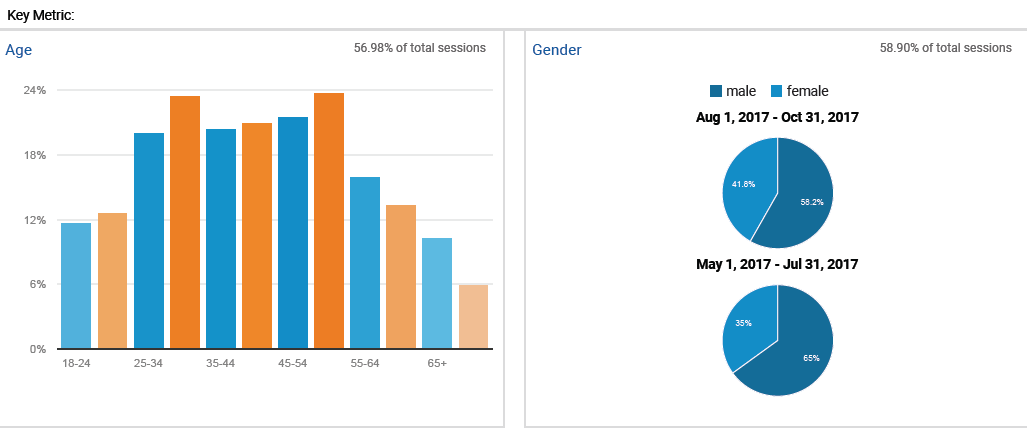 New vs Returning Visitors - Overview
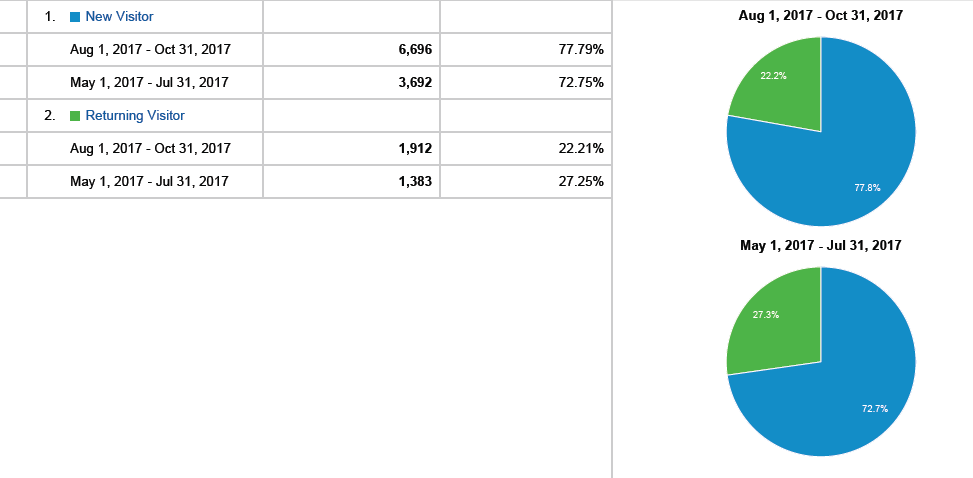 Referral - Overview
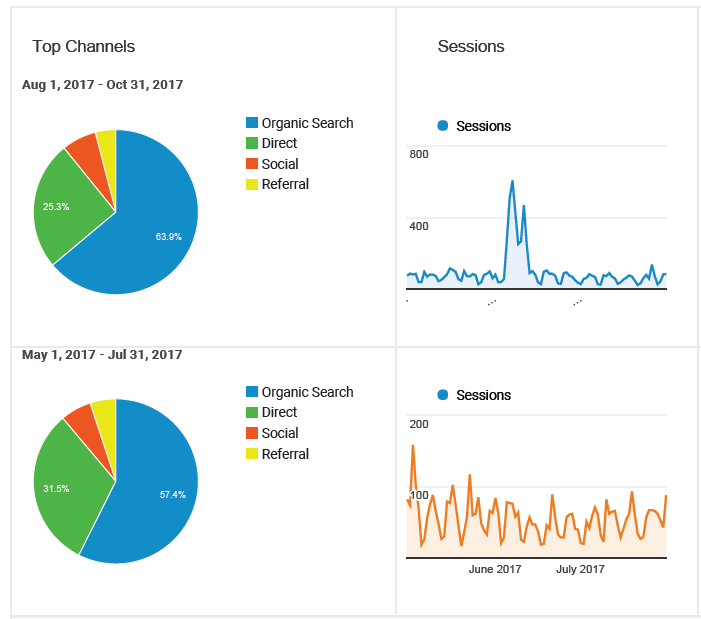 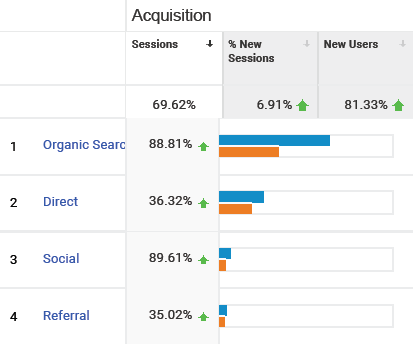 Page Traffic - Overview
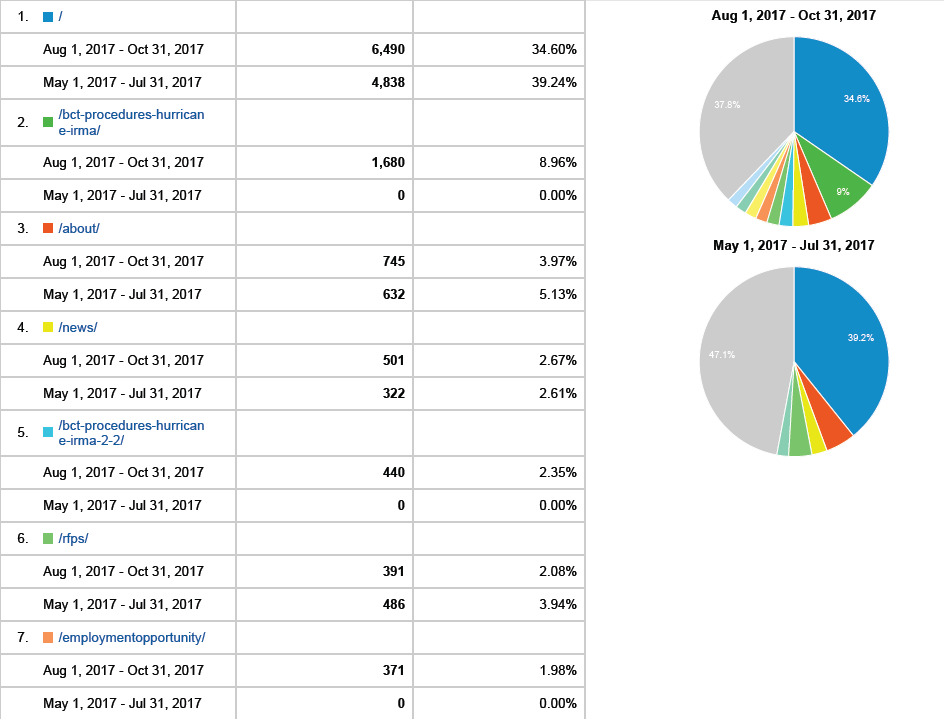 Social Media ReviewAugust, September, October 2017
Facebook Activity - Overview
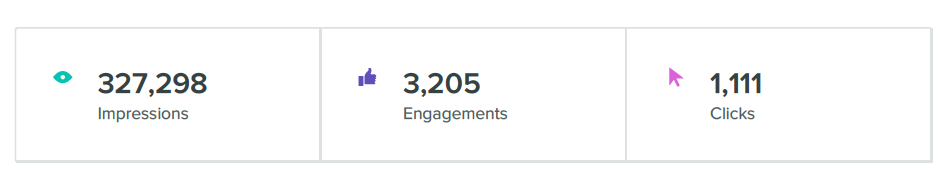 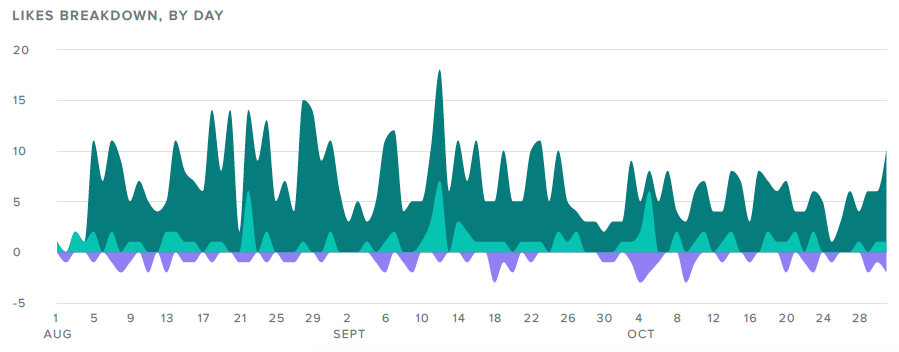 Facebook Posts- Overview
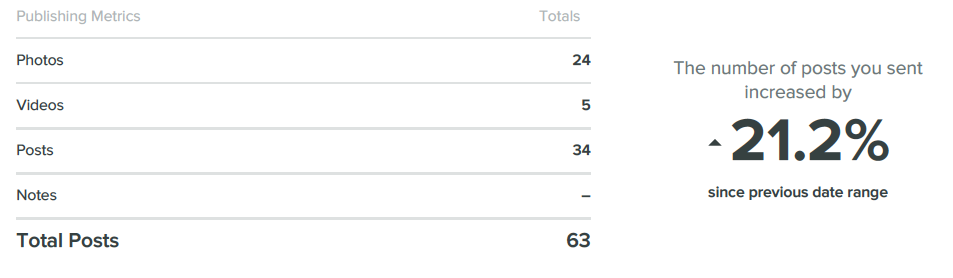 Facebook Impressions
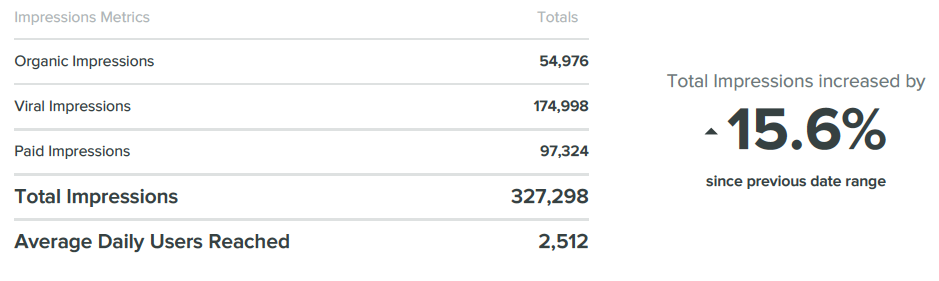 Facebook Engagement
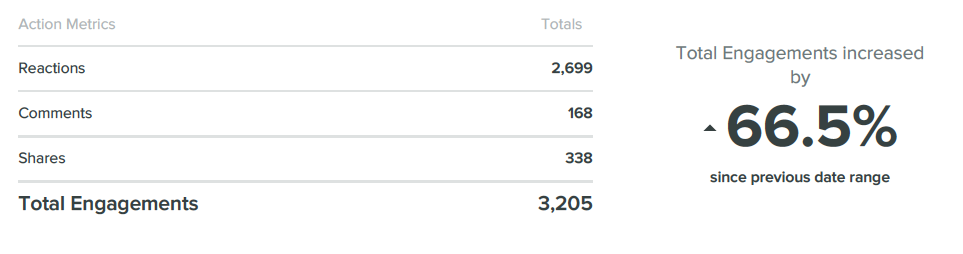 Facebook Fan Demographics
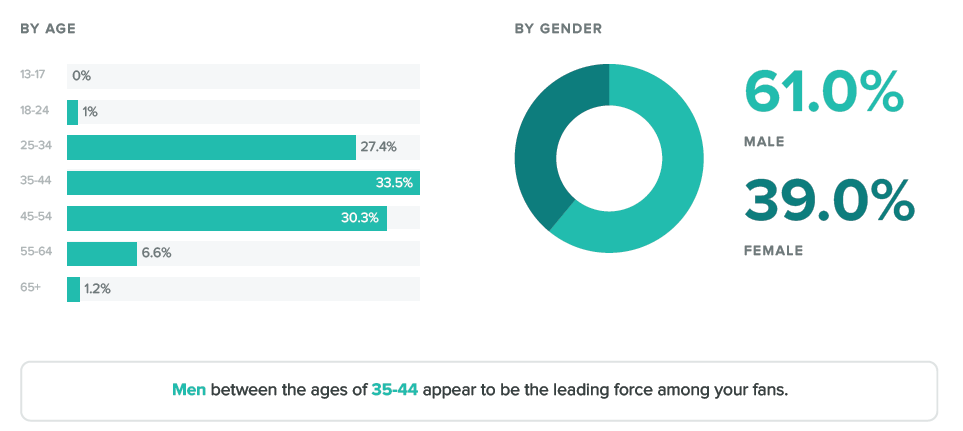 Facebook Statistics
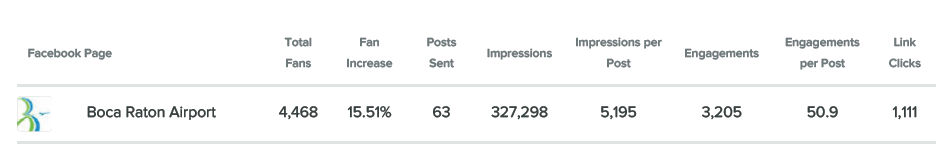 Community EngagementQ4 2017 and Beyond
Boca Raton: The Secret Weapon That Won World War II
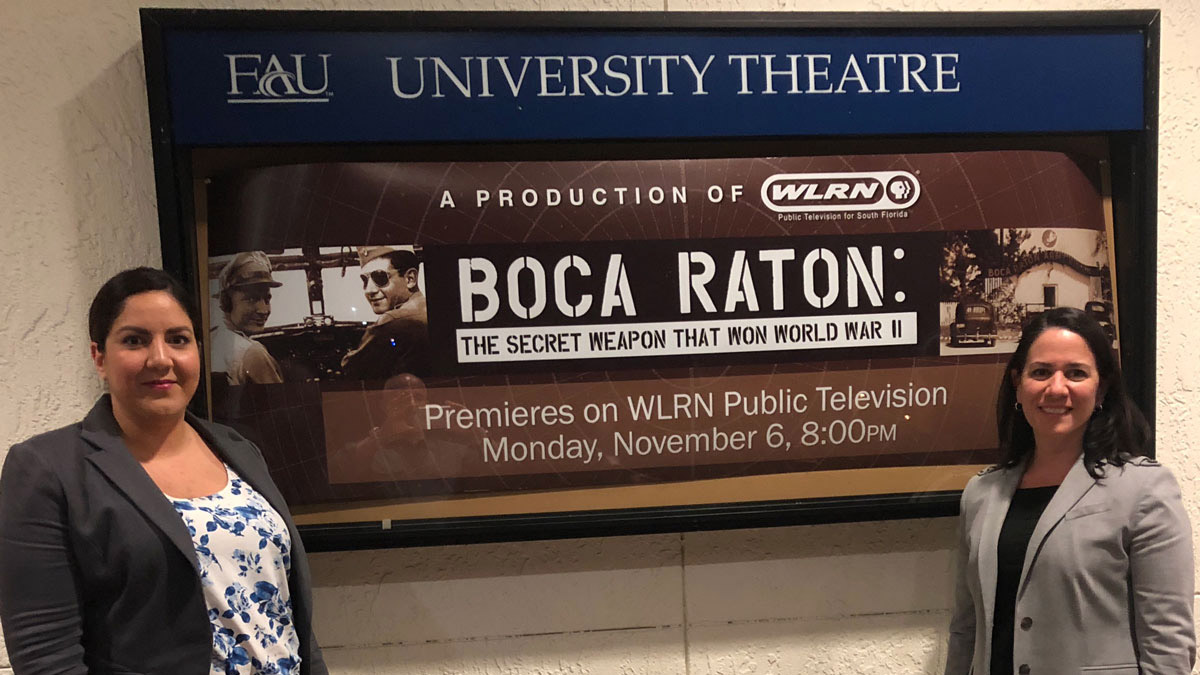 Toy for Tots
Press release
Blog article
Social Media
Signage
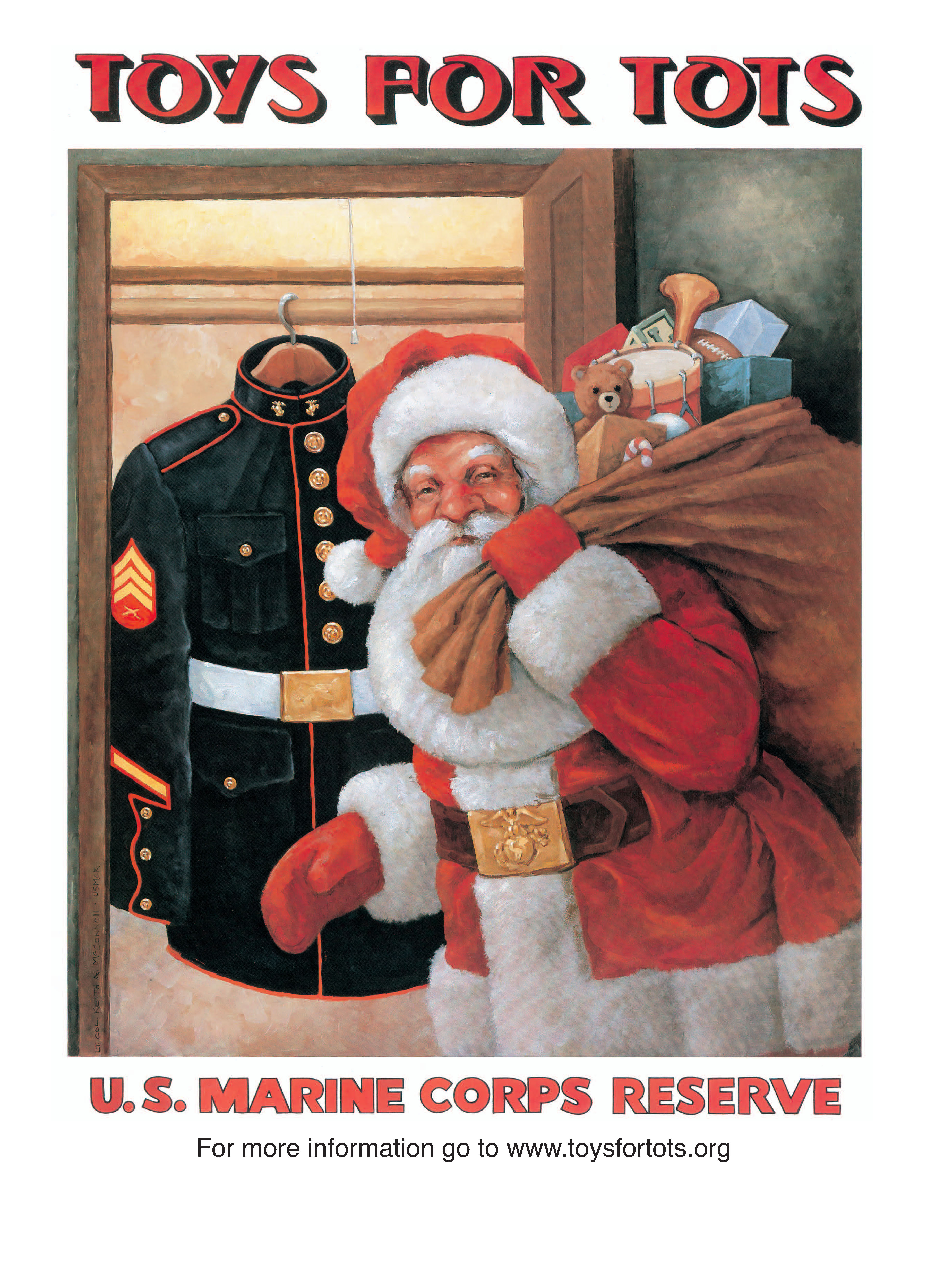 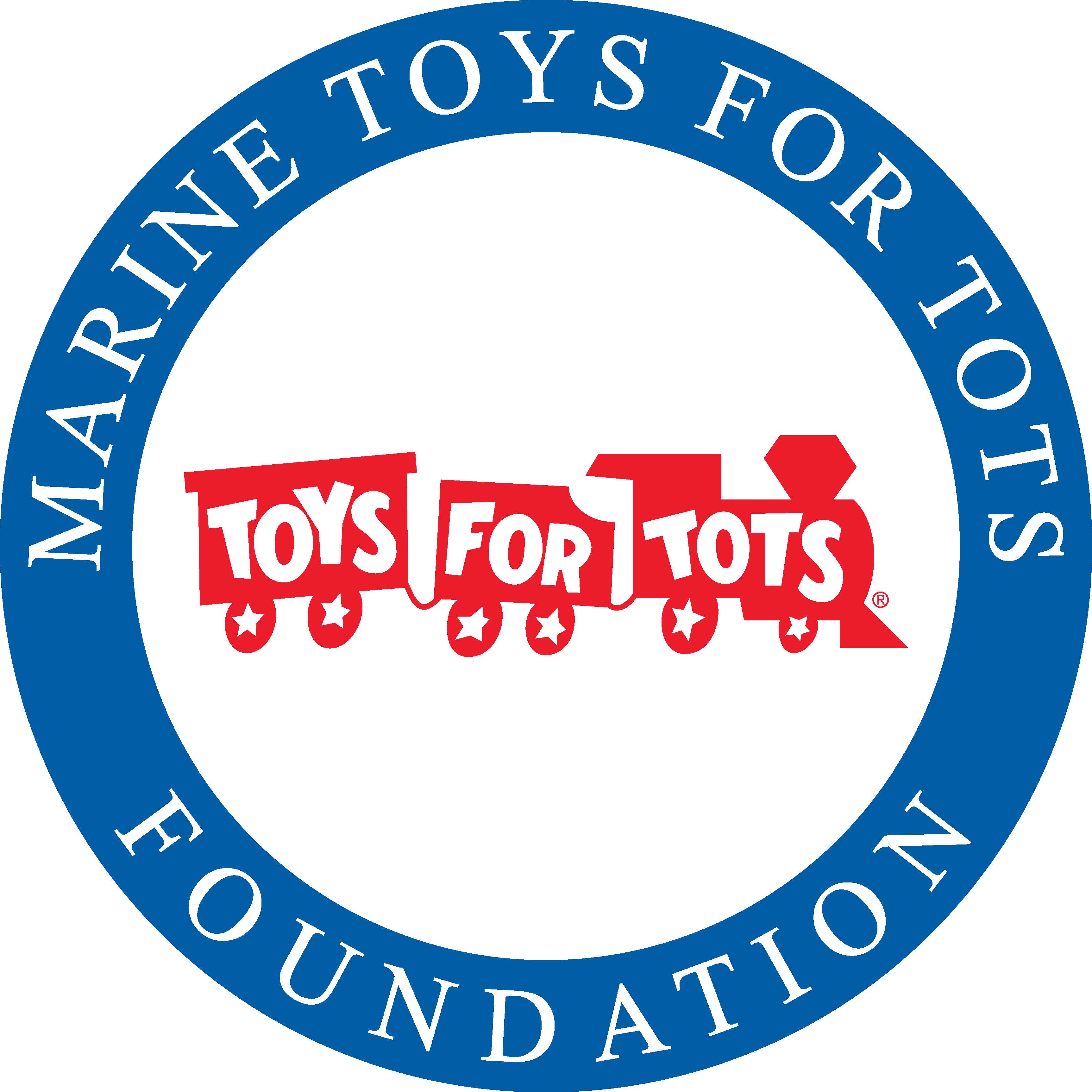 US Customs & Border Protection
Pre and Post Opening Public Relations 
Press releases – long and short lead time, Blog articles, Social media content
Opening event planning
Invites, Media relations, Catering, Event coordination
Lobby Video and Signage
“Now Open” creative materials for Air and Marine industries
Flyers, Promotional brochure, Rate cards
Website content for end users
Additional PR Initiatives
EMAS Updates 
Capital Improvements 
Student Tours
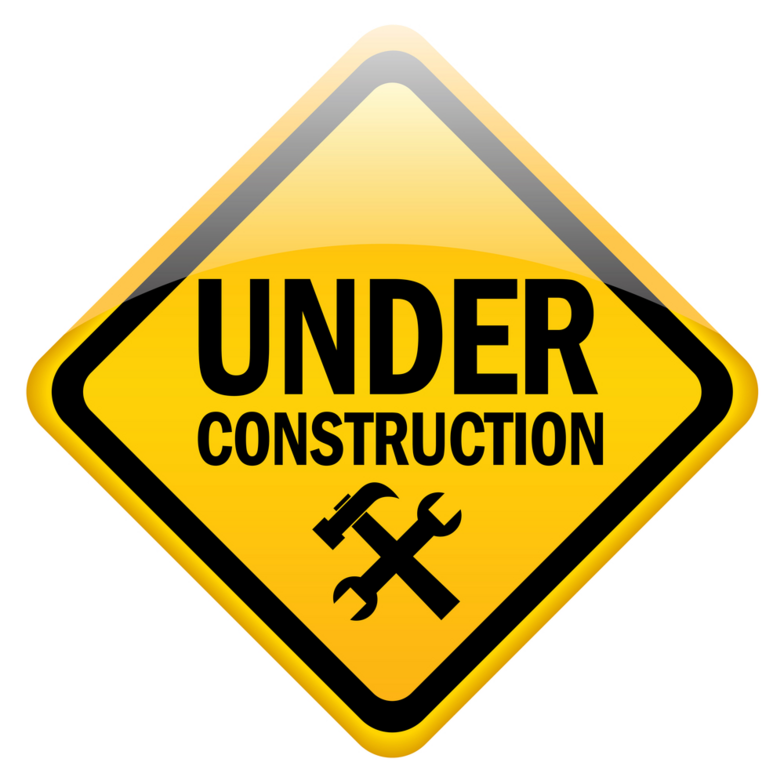 Creative Projects
Updated Task Sheets
EMAS
Tower Updates
Airport Road Improvements
Videos
Short Tour Video
Long Tour Chaptered Videos 
Website additions
Tenant Directory
Special Event Appliations
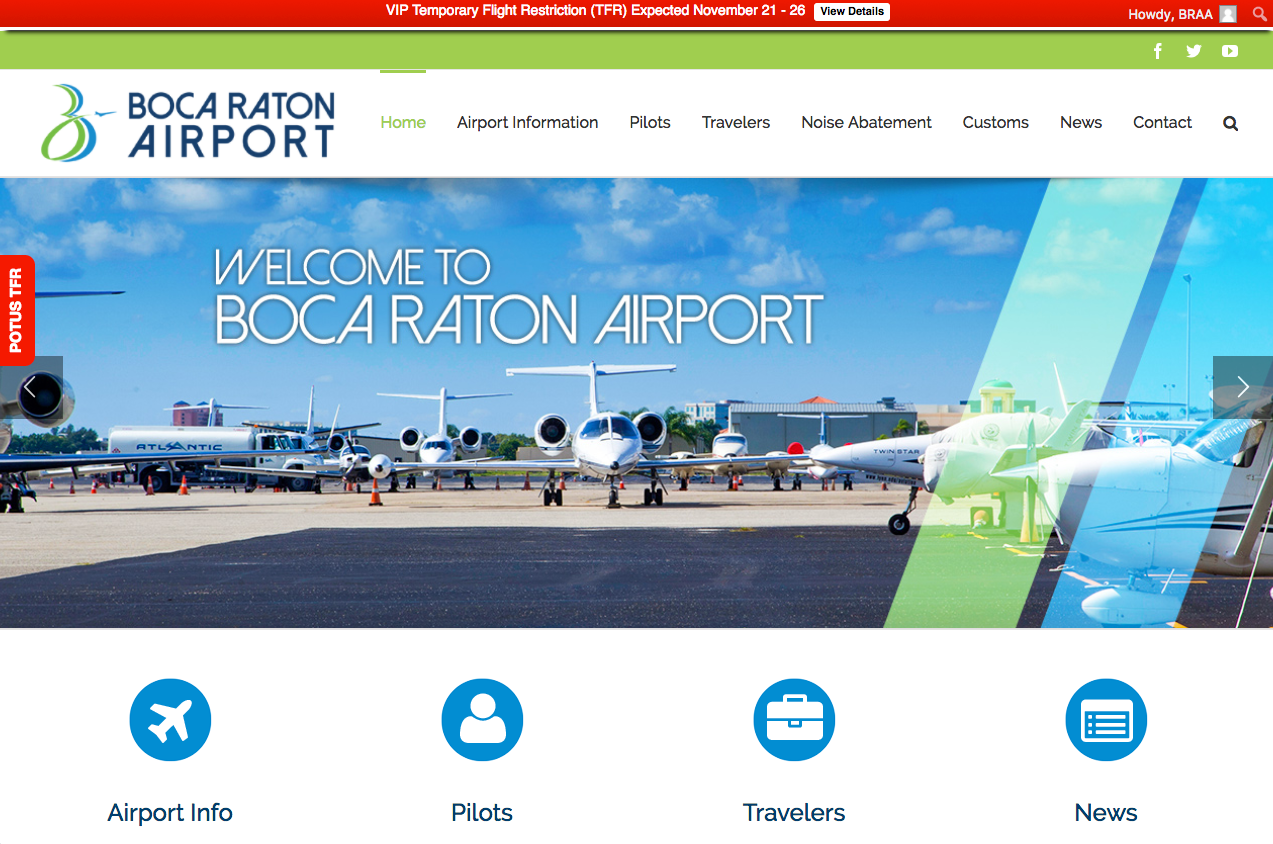